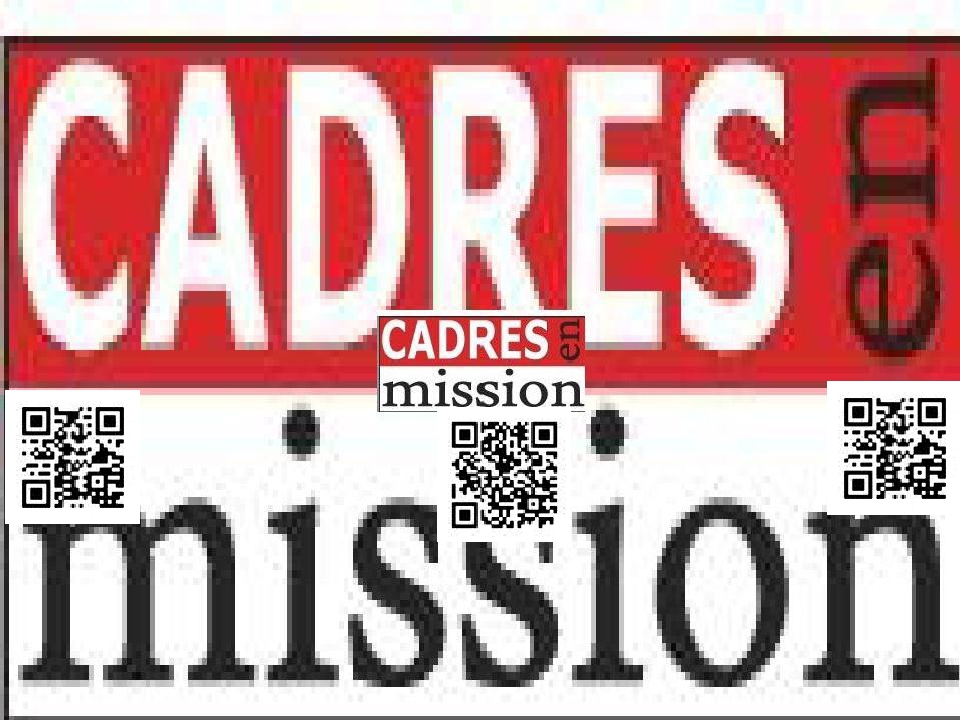 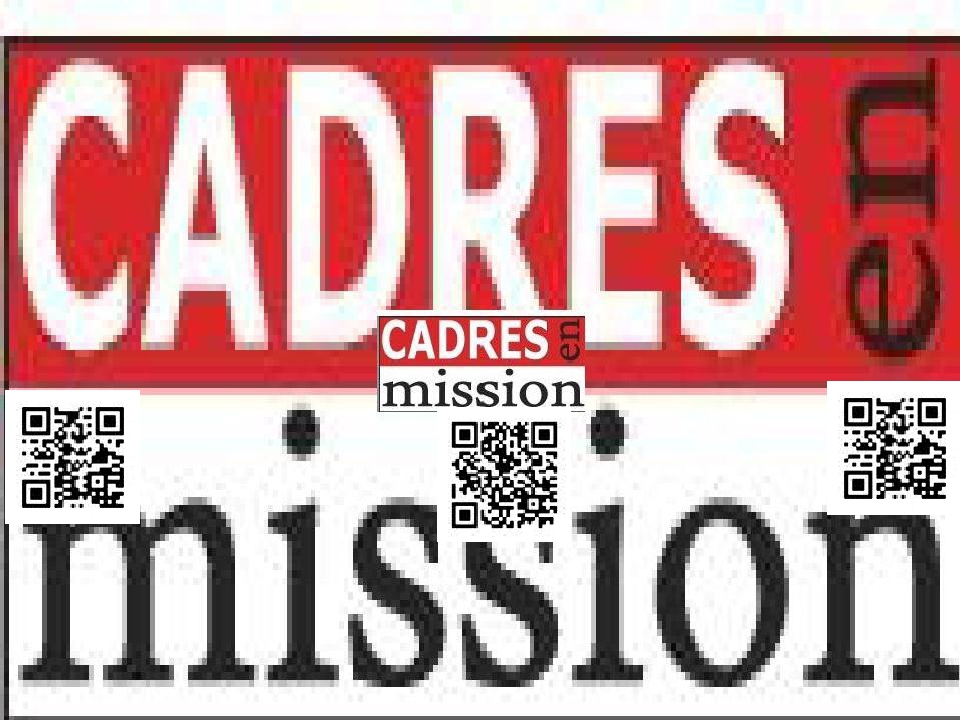 LeRôle Importantdes

Languesdansla Vie

Professionnelle
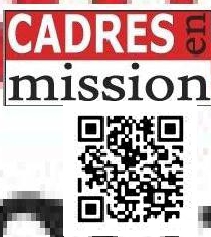 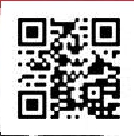 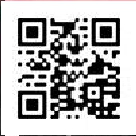 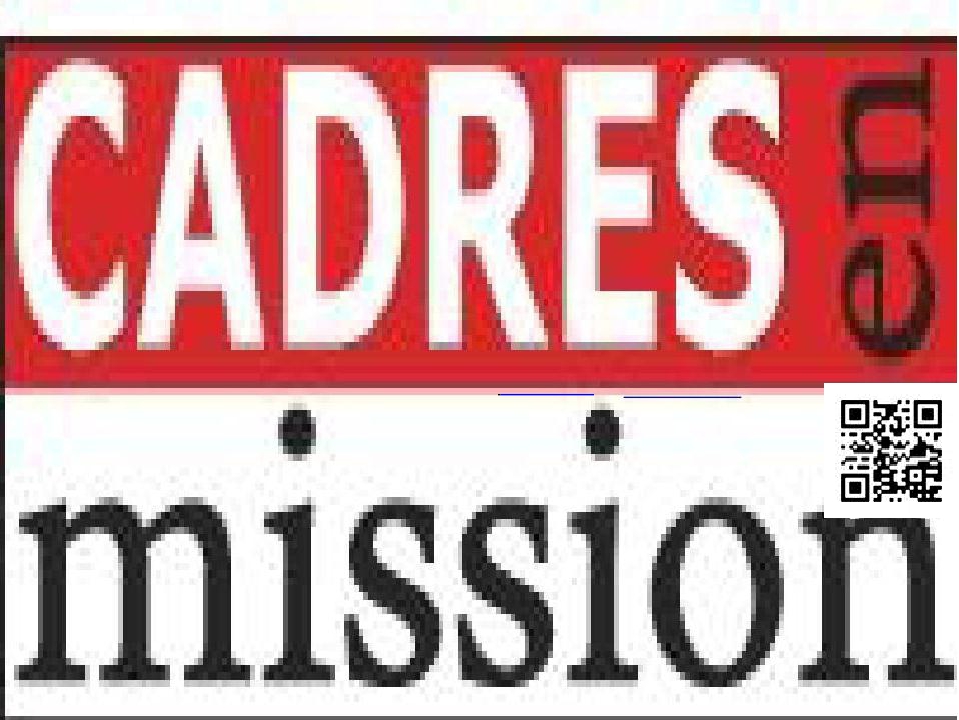 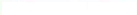 Madame, Monsieur,
Quoiqu’onfasse,oùquel’onaille,àtitreprivécommeprofessionnel,ildevientcapitaldemaîtriseraumoinslalanguedeShakespeare.Aprèsilest
préférabledeparlerplusdelanguesetenparticulierlalanguedupaysoùl’onva,àtitreprofessionneletparrespectpoursesclients.
Enraisonbdel’omniprésencedesEtats-Unis,danslesecteurducinémàetdesarts,lesartistesdcommelesvedettes,n’ontd’autreschoixque
d’apprendreunminimumcettelanguesicen’estdelamaîtriser.Iln’estjamaistroptardpourapprendreunelangueetlesmotivationsnemanquentpas.
Aumoinssivouscomprenezlesclausesdescontratsetlespersonnes,aveclesquellesvousparlezettravaillez,vousvousferezdavantagerespecteret
avancerezmieuxdanscesecteuraussivaste que restreint,maisoùlaconcurrence estféroce.
Nousvous proposons descoursadaptésàvotreniveauetvosobjectifs,enadaptantnos méthodes àvosbesoins.
Pourdeplusamplesinformationsn’hésitezpasànouscontacterparemailàl’adressesuivanteet_neven@yahoo.fr  ouencoreau(+33)(0)8268144
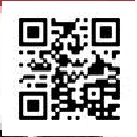 04 ousurskype auxpseudossuivantscheret_laurent   ouneli.tomova3
Vouspouvez aussinousjoindre surlesprofils suivants :
http://profil.cadremploi.fr/laurent.cheret.1
http://profil.cadremploi.fr/neli.cheret
Dansles2 casil vous suffitde cliquer surlebouton « Me Contacter »
Toute demanded’informations feral’objetde notre partdela plusgrande discrétion.
Cordialement,
Toutel’équipede ET NEVEN
http://www.cheret.tk
Nosfichesdeprésentationsont téléchargeables en pdf, auxliensci-dessous:
http://hydroculture.monforum.net/upload2/upload_fichier/Presentation_Laurent_CHERET.pdf
http://hydroculture.monforum.net/upload2/upload_fichier/Presentation_Neli_CHERET.pdf
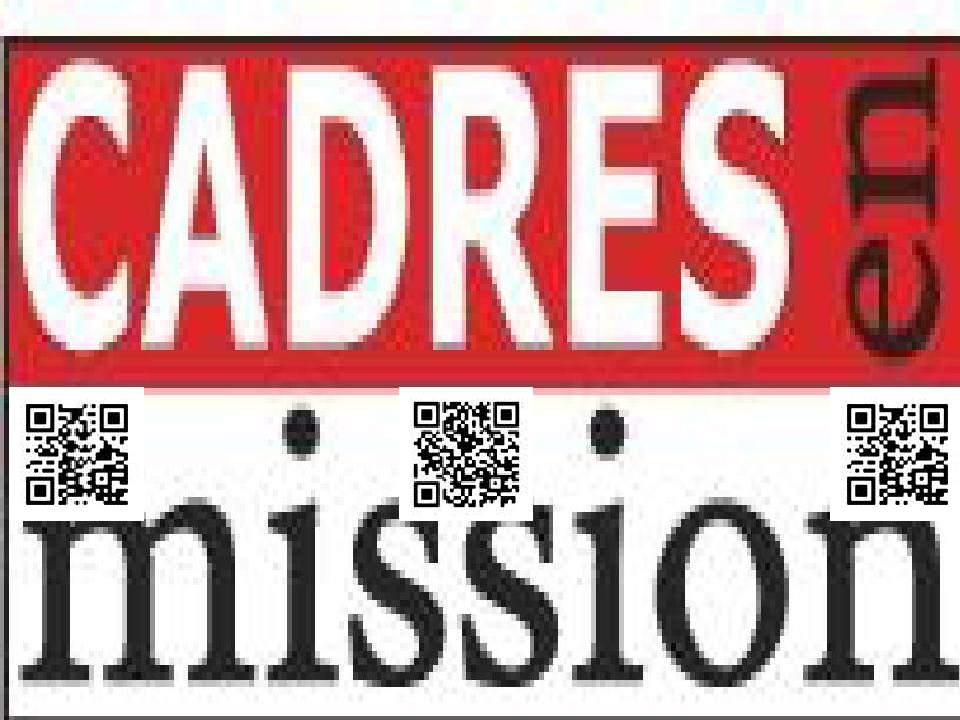 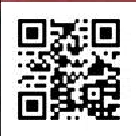 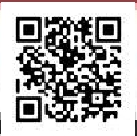 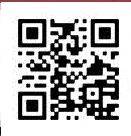